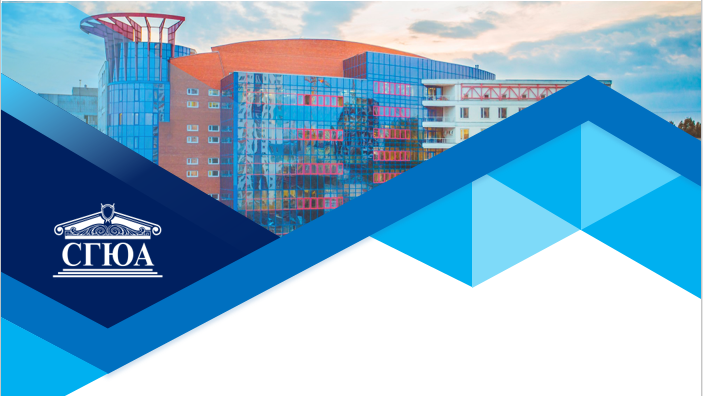 ПРЕЗЕНТАЦИЯ 
ЭЛЕКТИВНОЙ ДИСЦИПЛИНЫ

«Применение криминологических знаний»
Кафедра уголовного и уголовно-исполнительного права
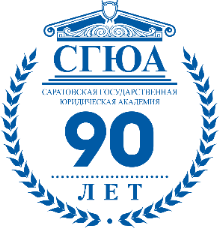 Цель освоения дисциплины
овладение познаниями о применении криминологических знаний в законотворческой и правоохранительной деятельности
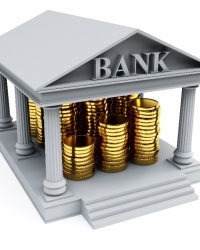 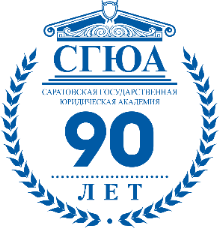 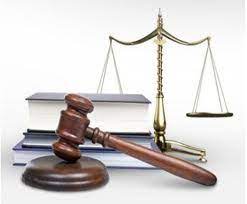 Задачи дисциплины
уяснить основные криминологические понятия, институты и их значение для практической деятельности в юридической сфере;
научиться применять криминологические знания в процессе осуществления нормотворческой, правоохранительной деятельности, а также деятельности по разработке государственных программ профилактики правонарушений;
сформировать у учащихся практические навыки по разработке предложений законодателю в виде текстов конкретных уголовно-правовых норм, а также рекомендаций правоприменителям по более эффективному использованию уже имеющихся правовых средств в борьбе с преступностью
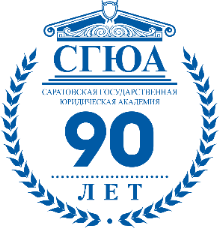 Для кого предназначена дисциплина?
обучающиеся направления подготовки 40.04.01 Юриспруденция:
профиль «Уголовное законодательство России и его реализация».
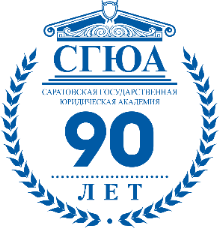 Что изучается в ходе освоения дисциплины?
Антикоррупционное и иное криминологическое законодательство
Полномочия органов исполнительной власти и местного самоуправления в сфере профилактики правонарушений
Региональные программы профилактики правонарушений
Правовые и организационные основы правоохранительной деятельности
Современные технологии криминологического анализа
Криминологическое прогнозирование и планирование
Правовое урегулирование деятельности субъектов профилактики преступлений
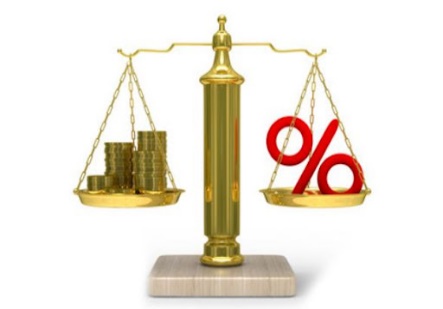 Криминологические основания криминализации, декриминализации и пенализации
Методологические основы проведения криминологической экспертизы уголовного законодательства и иных нормативно-правовых актов
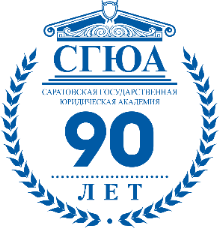 Тематический план дисциплины
Тема 1. Теоретико-методологические основы применения криминологических знаний
Тема 2. Применение криминологических знаний в деятельности органов исполнительной власти и местного самоуправления 
Тема 3. Применение криминологических знаний в нормотворческой деятельности.
Тема 4. Применение криминологических знаний в правоохранительной деятельности: общетеоретические вопросы
Тема 5. Применение криминологических знаний в деятельности по борьбе с преступностью несовершеннолетних
Тема 6. Применение криминологических знаний в деятельности по борьбе с насильственной преступностью
Тема 7. Применение криминологических знаний в деятельности по борьбе с экономической преступностью
Тема 8. Применение криминологических знаний в деятельности по борьбе с организованной преступностью
Тема 9. Применение криминологических знаний в деятельности по борьбе с коррупционной преступностью
Тема 10. Применение криминологических знаний в деятельности по борьбе с рецидивной преступностью
Тема 11. Применение криминологических знаний в деятельности по борьбе с неосторожной преступностью
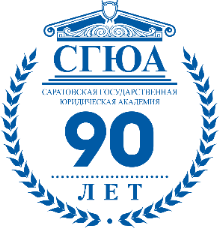 Как будут проходить занятия?
Теоретические опросы
Изучение практических аспектов деятельности правоохранительных органов
Деловые игры
Рефераты и доклады
Тренинги
Практикоориентированные задачи
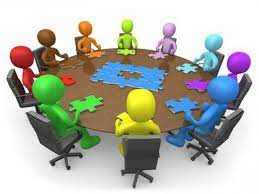 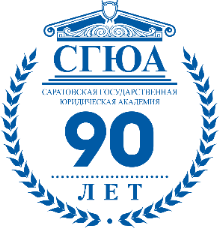 Значение дисциплины для дальнейшего обучения
Основные положения дисциплины могут быть использованы в дальнейшем при изучении следующих дисциплин:
  Уголовная ответственность и ее реализация;
Проблемы квалификации преступлений.
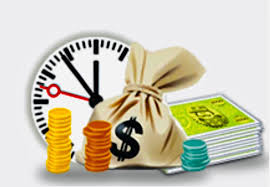 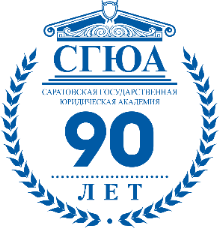 Значение дисциплины для практической работы юриста
Возможность применять криминологическое законодательство РФ в различных сферах общественных отношений в сфере защиты основ существующего строя, законности и правопорядка; 
Овладение правовыми приемами некарательного (нерепрессивного) воздействия на преступников;
Получение навыков по организации взаимодействия различных служб и подразделений правоохранительных органов в деятельности по профилактике преступлений;
Получение навыков по применению норм криминологического законодательства в конкретных практических ситуациях.
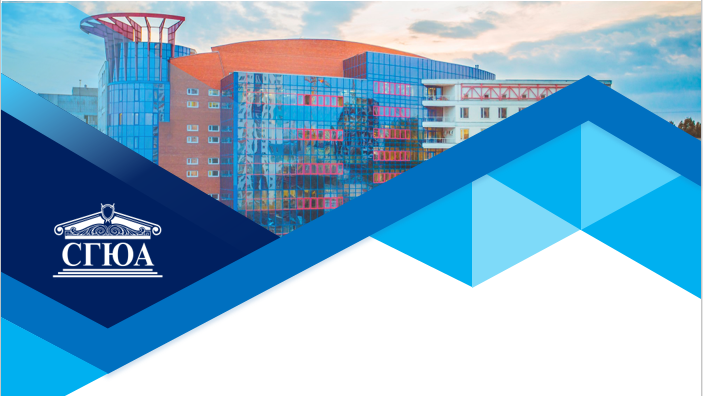 СПАСИБО ЗА ВНИМАНИЕ!